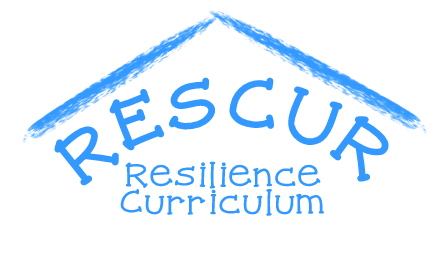 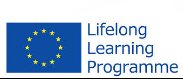 Croatia – RESCUR partner
University of Zagreb
Faculty of Teacher Education
Faculty of Teacher Education
Faculty of Teacher Education at the University of Zagreb is the leading institution for educating Primary school and Preschool teachers in the Republic of Croatia. The Faculty operates at three locations, with the main branch in Zagreb and local branches in Petrinja and Čakovec, with approximately 3,000 students on roll. The Faculty has three departments: Teacher Education Studies, Preschool Education Studies and Educational Studies.
Faculty of Teacher Education
. The Faculty publishes Croatian Journal of Education which aims to promote and improve the study of basic educational sciences, teaching methodologies and related fundamental sciences, and computer and communicational science as well as the other sciences and arts, in English. 
In July 2013 Faculty hosted 4th ENSEC Conference Social and Emotional Competence in a Changing World
WP1 Management
Organisation of the second consortium meeting in Zagreb in July 2013.;
Participation in Skype meetings and consortium meetings 
Regular correspondence with all partners
WP 2 and 3 Development of Universal and Optional Curriculum
Hosting of the second coordination meeting – Development of Universal Curriculum; Discussing on optional curriculum framework
Writing of theme 4 Enhancing Communication Skills 
Critical friend:  theme Developing Self-determination (Portugal) 
Writing a subtheme for theme 6 - Dealing with bullying behaviours in school
Focus groups on resilience
The purpose: finding out what parents, teachers and children think about resilience, as well as to identify the skills and protective factors that are important for them
Parents and kindergarten teachers discussed their expectations from the curriculum
WP 4 Parents Manual
Participation in the planning of the parents manual during the third consortium meeting in Crete, April-May 2014.
WP 5 Piloting
Participated in the training of trainers seminar on 28th-30th April 2014 in Crete; participated in the planning of the training teachers programme, translation of the pilot activities (ongoing), planning the training of teachers seminar being held later this year
Formal letters to principals of two kindergartens and two schools – cooperation agreed earlier
WP 7 Dissemination and Exploitation
Presented in the symposium on RESCUR project during the ENSEC conference in Zagreb, Croatia, 1-4th July 2013; 
Co-authors of the paper A Resilience Curriculum for Early Years and Elementary Schools in Europe: Enhancing Quality Education, (2014) Croatian Journal of Education, 16 (2) 11-32
Participation at 23rd EECERA Conference 28.-31.8. 2013. Tallinn, Estonia: Pre-Curriculum Activities: Focus groups on Resilience – R. Miljević-Riđički, D. Bouillet, C. Cefai
Participation at 28th International Congress of Applied Psychology, Paris, 8-13.th July 2014: Development of Resilience Curriculum for Early Years, R. Miljević-Riđički, C. Cefai